Fluidic Kernels: Cooperative Execution of OpenCL Programs on Multiple Heterogeneous Devices
Prasanna Pandit
R. Govindarajan
Supercomputer Education and Research Centre
Indian Institute of Science, Bangalore
CGO—2014
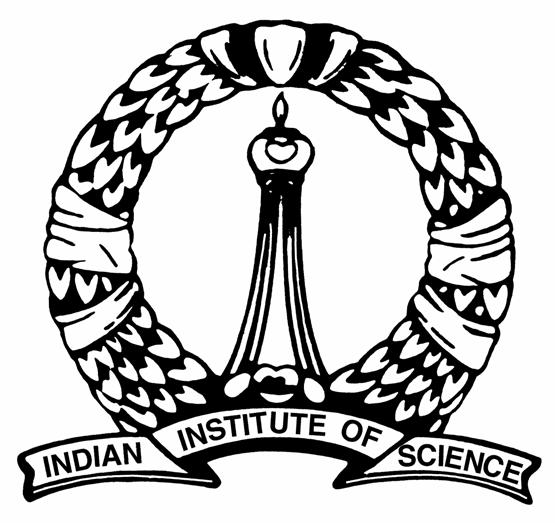 Outline
Introduction
The Problem
The FluidiCL Runtime
Optimizations
Results
Conclusion
2
introduction
3
Introduction
Heterogeneous devices are common in today’s systems such as multicore CPUs and GPUs
Different programming models:
OpenMP, CUDA, MPI, OpenCL
How can a single parallel program
Choose the right device
Utilize all devices if possible
Heterogeneous programming models like OpenCL need manual effort from the programmer
4
[Speaker Notes: Heterogeneous devices like CPUs and GPUs have become common in today’s computing systems. 
There are different programming models for each of them.
Programming models like OpenCL are still manual in nature
How can we have a single parallel program which can effectively use all available devices?]
OpenCL
An open standard for heterogeneous computing
Support for different devices: CPU, GPU, Accelerators, FPGA...
Program portability
as long as the device vendor supports it
Programmer selects the device to use
5
OpenCL Host and Device
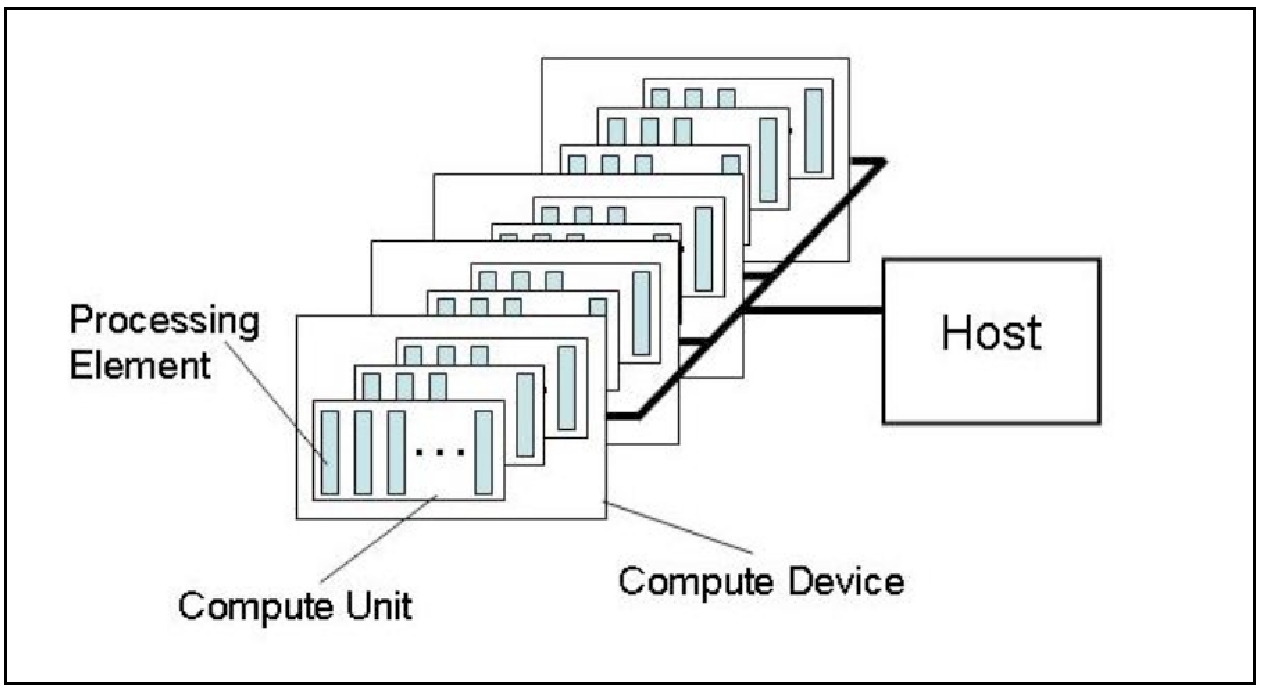 Source: Khronos Group
6
[Speaker Notes: The diagram shows openCL device model
There is a separate host program and device program. The device program is called a kernel.
The diagram also shows the logical entities in a device – compute unit and processing elements.
These are where work-groups and work-items will run. I will explain them shortly.]
OpenCL
Expects the programmer to specify parallelism
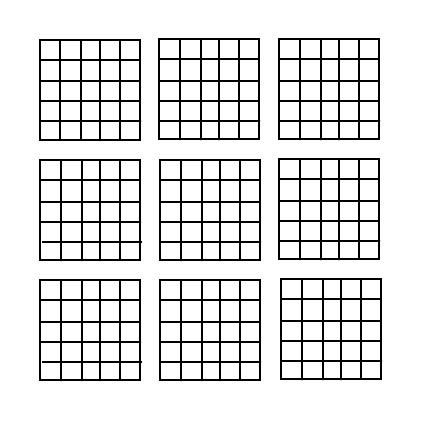 Work-group
Work-item
OpenCL memory consistency model does not guarantee that writes by a work-item will be visible to work-items of other work-groups
 A work-group can be used as a unit of scheduling across devices
7
OpenCL
Expects the programmer to specify parallelism
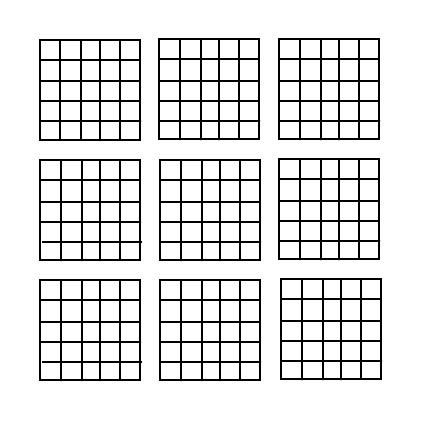 8
GPU Architecture
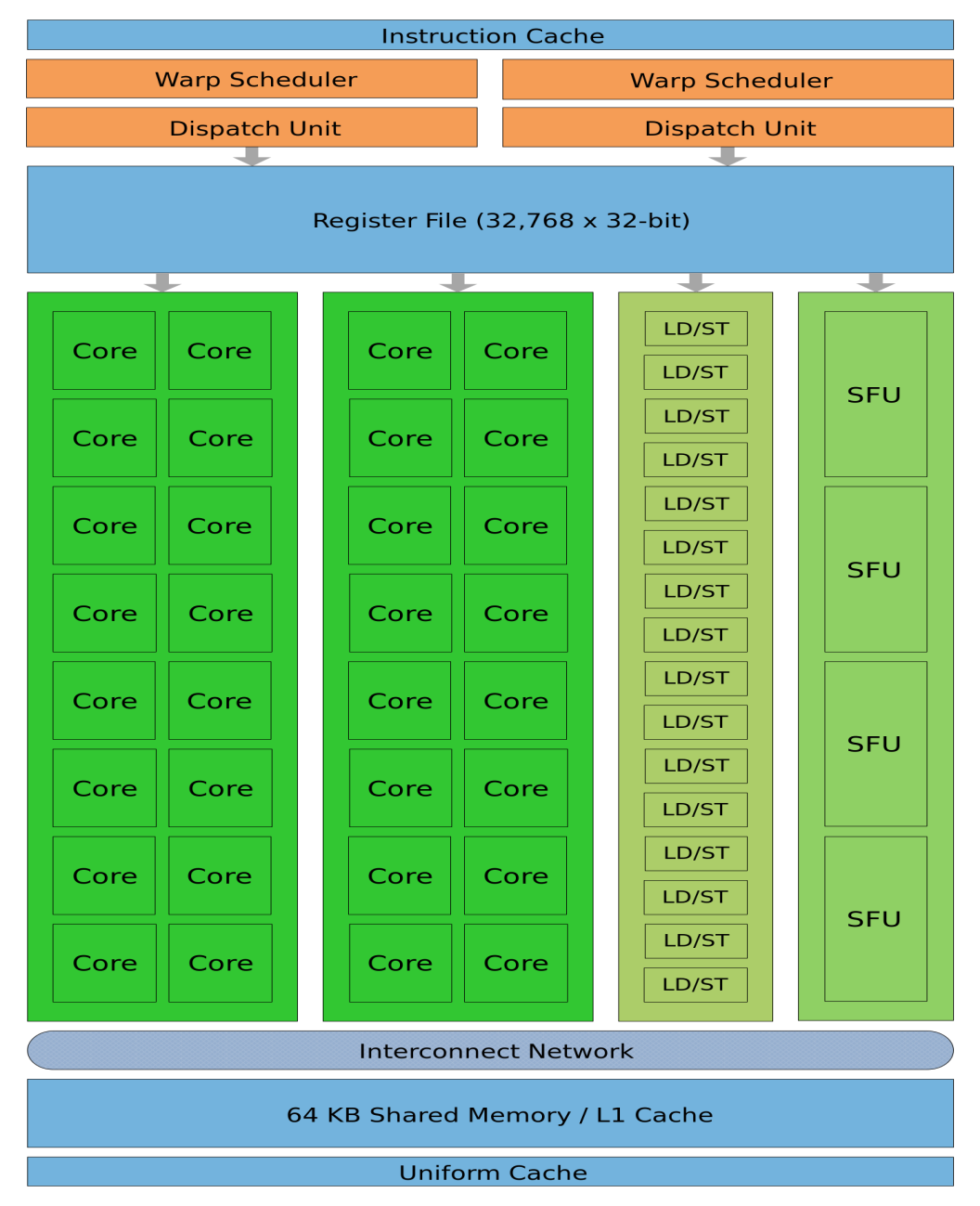 9
Source: NVIDIA
[Speaker Notes: Let’s look at the GPU architecture. 
A Streaming multiprocessor is what’s shown here. A GPU has tens of such SMs.
Each SM has many Streaming Processors – shown as Cores in green
There is a large register file that can be used to maintain the context of thousands of in-flight threads
A small Shared Memory and L1 cache is present
High-end GPUs typically have discrete memory which means data has to be moved to the device before the computation]
The problem
10
The Problem
CPUs and GPUs:
Different architectures, varying performance
CPUs have fewer cores, large caches, give good single thread performance
GPUs emphasize high throughput over single thread performance
Data transfer overheads for discrete GPUs
How do I run every OpenCL kernel across both CPU and GPU to get the best possible performance?
11
The Problem
Which device should my OpenCL program run on?
Different applications run better on different devices
ATAX
SYR2K
12
The Problem
Which device should my OpenCL program run on?
 Same application runs differently on different inputs
SYRK (1100)
SYRK (2048)
13
The Problem
What if my program has multiple kernels, and each likes a different device?
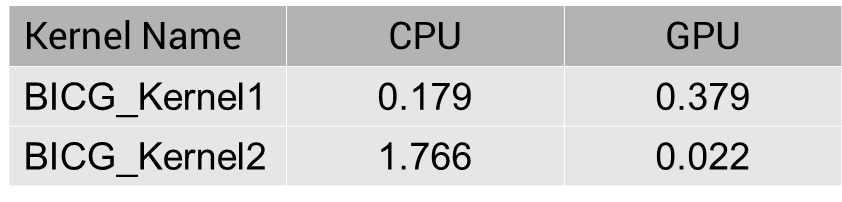 Where the data resides is important!
14
Solution
It is desired to have a framework which can:
identify the best performing work allocation
dynamically adapt to different input sizes
factor in data transfer costs
transparently handle data merging
support multiple kernels 
without requiring prior training or profiling or programmer annotations
15
The fluidicl runtime
16
[Speaker Notes: 7 mins]
Overview
Application
OpenCL 
Device
 Runtime
Device
17
Overview
Application
FluidiCL
OpenCL 
CPU
 Runtime
OpenCL 
GPU
 Runtime
CPU
GPU
18
Kernel Execution
Data transfers to both devices
Two additional buffers on the GPU: one for data coming from the CPU, one to hold an original copy
CPU
Host
GPU
Twin
CPUData
GPUData
19
Modified Kernels
CPU Kernel
GPU Kernel
Start
Start
Is 
work-group
within 
range?
Has
work-group
finished
on
CPU
?
No
Yes
Yes
No
Execute Kernel Code
Execute Kernel Code
Exit
Exit
20
Kernel Execution
CPU
GPU
Subkernel1 (450-499)
0 – 99
Data+Status
100 – 199
CPU subkernel considered complete only if data reaches the GPU

 Duplicate execution of work-groups legal as long as results are chosen carefully
Subkernel2 (400-449)
Data+Status
200 – 299
Subkernel3 (350-399)
Data+Status
300 – 349
Subkernel4 (300-349)
Data Merge
Data
21
Kernel Execution
CPU
GPU
Subkernel1 (450-499)
0 – 99
Data+Status
100 – 199
Subkernel2 (400-449)
Data+Status
200 – 299
Subkernel3 (350-399)
Data+Status
300 – 349
Subkernel4 (300-349)
22
Data Merging
CPUData
GPUData
Twin
23
Optimizations
24
GPU Work-group Aborts
Work-group aborts in loops necessary to reduce duplicate execution






Code to check CPU status inserted inside innermost loops
__kernel void someKernel (__global int *A, int n)
{
   int i;
   bool done = checkCPUExecutionStatus ();
   if (done == true)
       return;
   for (i = 0; i < n; i ++)
   {
       //...
   }
}
25
Loop Unrolling
Inserting checks inside loops can inhibit loop unrolling optimization by the GPU compiler
Restructure the loop to perform unrolling
keeps pipelined ALUs in GPU occupied
int i;		
for(i=0; i< n; i+=(1+UNROLL_FACTOR))
{
    int k1, ur = UNROLL_FACTOR;
    bool done = checkCPUExecutionStatus ();
    if (done == true)
        return;
    if ((i+ur) > n)
        ur = (n-1)-i;
    for (k1 = i; k1 <= (i+ur); k1++)
    {
        //Expression where i is replaced
        //with k1
    }
}
26
Other Optimizations
Buffer Management:
Maintain a pool of buffers for additional FluidiCL data
Create a new buffer only if one big enough is not found
Reclaim older buffers

Data Location tracking:
Where is the up-to-date data?
If CPU has it, no transfer is required when the host requests it.
if CPU executed the entire grid
if device-to-host transfers have completed
27
results
28
[Speaker Notes: 14 mins]
Experimental Setup
29
Benchmarks
Benchmarks from the Polybench GPU suite
30
Overall Results
All optimizations enabled
64% faster than running on GPU only and 88% faster than running only on CPU
31
Different Input Sizes
SYRK benchmark: Close to 2x faster than the best of CPU and GPU on average across different input sizes
32
Work-group Abort inside Loops
Increases performance by 27% on average
33
Effect of Loop unrolling
Aborts inside loops included but without unrolling
Performance would suffer by upto 2x if loop unrolling was not done
34
Comparison to SOCL (StarPU)
FluidiCL performs 26% faster than the profiled StarPU DMDA scheduler of SOCL.
35
Related Work
Achieving a single compute device image in opencl for multiple gpus, Kim et al. [PPoPP 2011]
Considers multiple identical GPUs
Performs buffer range analysis to identify partitioning
Works for regular programs
A static task partitioning approach for heterogeneous systems using opencl, Grewe et al. [CC 2011]
Uses a machine learning model
Decides at a kernel level	
StarPU Extension for OpenCL, Sylvain Henry
Adds OpenCL support for StarPU
Requires profiling for each application
Compiler and Runtime Support for Enabling Generalized Reduction Computations on Heterogeneous Parallel Conﬁgurations, VT Ravi et al. [ICS 2010]
Work sharing approach for generalized reduction applications
36
Conclusion
A heterogeneous OpenCL runtime called FluidiCL which performs runtime work distribution and data management
A scheme that does not require prior profiling/training
Can adapt to different inputs
CPU + Fermi GPU:
outperforms the single best device by 14% overall
37
Future Work
Using compiler analysis to reduce data transfer
Explore the scheduling idea further
 on integrated CPU—GPU platforms
 on multiple accelerators
38
Thank you!
questions?
39